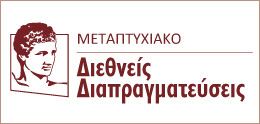 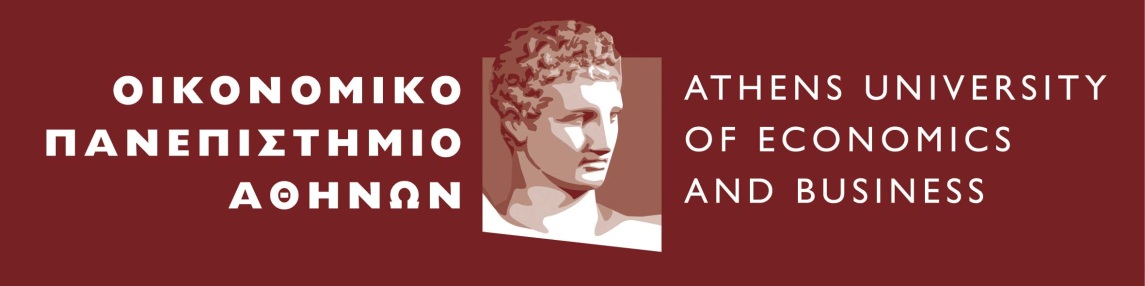 ΑΝΑΛΥΣΗ ΔΙΑΠΡΑΓΜΑΤΕΥΣΕΩΝ ΚΑΙ ΔΙΑΠΡΑΓΜΑΤΕΥΤΙΚΟ ΠΕΡΙΒΑΛΛΟΝ
Σπύρος Μπλαβούκος (sblavo@aueb.gr) 
Αναπληρωτής Καθηγητής
Τμήμα Διεθνών και Ευρωπαϊκών Οικονομικών Σπουδών
Οικονομικό Πανεπιστήμιο Αθηνών
Διαλεξη 2:Διαπραγματευτικο περιβαλλον
ΟΡΟΙ ΔΙΑΠΡΑΓΜΑΤΕΥΣΗΣ
Εναλλακτικές λύσεις (ΒΑΤΝΑ: best alternative to a negotiated agreement):
Ποιες είναι οι δικές μου;
Τι εναλλακτικές λύσεις διαθέτει η άλλη πλευρά;
Ποια είναι η καλύτερη εναλλακτική λύση που διαθέτει η άλλη πλευρά;
Τιμή επιφύλαξης (reservation price)
Ζώνη πιθανής συμφωνίας (ZOPA: zone of possible agreement): στο κάθε άκρο της βρίσκεται η τιμή επιφύλαξης κάθε πλευράς
Αύξηση αξίας μέσω ανταλλαγών (value creation through trades or dovetailing): κάθε πλευρά παίρνει κάτι υψηλής αξίας για την ίδια προσφέροντας κάτι χαμηλής αξίας
Προϋπόθεση: διαφορετικές στοχεύσεις και επιδιώξεις κάθε πλευράς
ΠΕΡΙΒΑΛΛΟΝ ΔΙΑΠΡΑΓΜΑΤΕΥΣΗΣ (1/2)
Κρίσιμες παράμετροι:
Στοιχείο Νομιμότητας στη διαδικασία
Δίκαιοι κανόνες (fair standards): π.χ. προηγούμενο δεδικασμένο, γενικοί ή ειδικοί κανόνες συμπεριφοράς, γνώμες ειδικών
Δίκαιες διαδικασίες (fair procedures): π.χ. ανάθεση σε τρίτον, τύχη, ‘σειρά σου – σειρά μου’, ‘εγώ κόβω, εσύ διαλέγεις’  
Πληροφόρηση: προς διερεύνηση και αποκάλυψη προτιμήσεων για εναλλακτικές λύσεις, τιμές επιφύλαξης, σωστό καθορισμό ζώνης συμφωνίας και αύξηση αξίας διαπραγμάτευσης μέσω ανταλλαγών
ΠΕΡΙΒΑΛΛΟΝ ΔΙΑΠΡΑΓΜΑΤΕΥΣΗΣ (2/2)
Θεσμικό περιβάλλον: επαναλαμβανόμενα παίγνια εμπεδωμένα εντός ενός θεσμικού περιβάλλοντος (π.χ. εντός ΕΕ ή σε άλλο ΔΟ) ενέχουν κόστη καλής φήμης και μελλοντικής συνεργασίας (reputational costs) 
«Εμφωλευμένα παίγνια»: εμπλοκή σε περισσότερα από ένα πεδία διαπραγματεύσεων, διάχυση επιπτώσεων
Πολιτισμικό Περιβάλλον
Διαφορετικοί πολιτιστικοί προσανατολισμοί τονίζουν:
Υποχρέωση διεξοδικής και εξονυχιστικής προετοιμασίας
Διαδικασία λήψης αποφάσεων – ο ρόλος του Ηγέτη (τελική απόφαση δέσμευσης – ad referendum agreement)
Δυναμική σχέσεων όπως εξελίσσονται στις διαπραγματεύσεις
…..

Διαφορετικές Προσεγγίσεις για το Άγνωστο μιας διαπραγμάτευσης (σε συσχέτιση με τις απόψεις περί δυνατότητα πρόγνωσης - επέμβασης στο μέλλον)
Προσανατολισμός μελών μιας πολιτισμικής ομάδας προς το παρελθόν, το παρόν ή το μέλλον
Προσανατολισμός μελών μιας πολιτισμικής ομάδας προς τον κίνδυνο (risk prone or risk averse)
Προσανατολισμός μελών μιας πολιτισμικής ομάδας προς την εργασία ή τις σχέσεις
Προσανατολισμός μελών μιας πολιτισμικής ομάδας προς το παρελθόν, το παρόν ή το μέλλον:
Διαφορετικές θεωρήσεις που επηρεάζουν τις διαπραγματεύσεις
Παρελθόν: μελλοντικές στρατηγικές βασίζονται σε ιστορικές ή παλαιότερες πρακτικές (παράδειγμα: διαπραγματεύσεις με αυτόχθονες και ΜΚΟ στη Γουατεμάλα για διαδικασίες συμφιλίωσης και επανένταξης πρώην μαχητών)
Παρόν: προσανατολισμός στις άμεσες ανθρώπινες ανάγκες (παράδειγμα: παρέμβαση διεθνούς παράγοντα στην Αϊτή – προτάσεις για διαδικασία δικαστικής διαμεσολάβησης προσέκρουσαν σε αβεβαιότητα πολιτών για την επόμενη μέρα – επίλυση συγκρούσεων με αποκλειστικό γνώμονα το βραχυπρόθεσμο όφελος!)
Μέλλον: 
μακροπρόθεσμες διαπροσωπικές σχέσεις (Ιαπωνία – Άπω Ανατολή γενικότερα → έμφαση σε ισορροπία και αρμονία, όχι στην εξόντωση του αντιπάλου 
Γραμμική προσέγγιση χρόνου – πίστη στην αέναη βελτίωση: προθυμία αναβολής άμεσων κερδών για μακροπρόθεσμα οφέλη (ΗΠΑ – Δυτ. Ευρώπη)
Προσανατολισμός μελών μιας πολιτισμικής ομάδας προς τον κίνδυνο (risk prone or risk averse negotiators):
Δύο ριζικά διαφορετικές αντιδράσεις (Hofstede, 1984 σε συνδυασμό με Mole 1990, Dunung 1995): πολύ καλά προετοιμασμένοι διαπραγματευτές προέρχονται τόσο από risk prone όσο και από risk averse περιβάλλοντα – διαφορετική λογική που επιβάλει τη σωστή προετοιμασία
Προθυμία για ανάληψη κινδύνου (Βόρεια Ευρώπη ή επηρεασμένοι από Δυτ. Ευρώπη (αποικίες) – κατά βάση, προτεσταντικοί πληθυσμοί): προετοιμασία εν όψει υποχρέωσης risk management
Αποφυγή κινδύνου και αβεβαιότητας: προετοιμασία για να μειωθεί ο κίνδυνος
λατινικοί πολιτισμοί ή έντονα επηρεασμένοι από τη λατινική κουλτούρα (επιρροή Καθολικισμού)
Γαλλία: ορθολογιστική παράδοση και κεντρικός κρατικός σχεδιασμός (dirigisme)   
Ιαπωνία: φιλοσοφική παράδοση κομφουκιανισμού
Ισραήλ: πολιτισμοί σε κίνδυνο δίνουν έμφαση σε εκτεταμένο σχεδιασμό προς ελαχιστοποίηση κινδύνων
Προσανατολισμός μελών μιας πολιτισμικής ομάδας προς την εργασία ή τις σχέσεις
Προς την εργασία: get the job done, κοινωνικός χρόνος περιττός, θεώρηση προπαρασκευαστικών σταδίων ως ανούσια
Προς τις σχέσεις: εμπέδωση σχέσεων και εμπιστοσύνης ως προαπαιτούμενα ομαλής συνεργασίας
Πολιτισμικές Διαφοροποιήσεις
Διαφορετική έμφαση στην καλλιέργεια (θετικής) διαπροσωπικής σχέσης: 
τελετουργίες ανοίγματος διαπραγματεύσεων  (σημαντικές ειδικά σε πιο παραδοσιακές κοινωνίες, International Protocol Officers Association)
επικοινωνιακή προετοιμασία (γλώσσα, σύνταξη, εκφράσεις κλπ) [βλ. μεγάλα επικοινωνιακά προβλήματα μεταξύ Αράβων και Ισραηλινών, Cohen 1997]
εκτεταμένες κοινωνικές δραστηριότητες πριν από επίσημες διαπραγματεύσεις (κουλτούρα προσανατολισμένη στις σχέσεις)
Προγραμματισμός διαδικασιών για απόκτηση πληροφοριών (γενικές διαπραγματευτικές θέσεις και πλαίσιο, στην πορεία επιδιώκεται συγκεκριμενοποίηση αφού προκύψουν πληροφορίες, π.χ. Γαλλία)
Έμφαση στην σφαιρική και εγκυκλοπαιδική κατανόηση ζητημάτων (Γερμανία)
Παράδειγμα #1: Γερμανία
Προσανατολισμός προς τον εκτεταμένο σχεδιασμό (Smyser 2003, Ardagh 1987):
ισχυρή πεποίθηση ότι με προσεκτική σκέψη, είναι εφικτός ο έλεγχος του περιβάλλοντος 
επιθυμία για προβλεψιμότητα (που επιτυγχάνεται μέσω εκτεταμένης προετοιμασίας)
παραδόσεις στρατιωτικού σχεδιασμού και διάχυση αντίστοιχης λογικής και νοοτροπίας στην κοινωνία (Πρωσικά κατάλοιπα - μιλιταρισμός)
Τρία γενικά χαρακτηριστικά προετοιμασιών για τη διαπραγμάτευση:
εύρος και βάθος της ανάλυσης και του σχεδιασμού: προσπάθεια ευρείας κατανόησης πλαισίου και περιβάλλοντος (συλλογή τεράστιου όγκου πρωτογενών και δευτερογενών δεδομένων 
εκτεταμένη διαβούλευση ( αναγνώριση συμφερόντων άλλων μερών, ανάπτυξη γενικής  και ολοκληρωμένης θέσης  - Gesamtkonzept)
μεγάλο χρονικό διάστημα που διατίθεται για την προετοιμασία
ΑνΑΛΥΣΗ ΔΙΑΠΡΑΓΜΑΤΕΥΣΕΩΝ:‘ΠΑΙΓΝΙΑ ΔΥΟ ΕΠΙΠΕΔΩΝ’ (Τwo-level Games)
‘ΠΑΙΓΝΙΑ ΔΥΟ ΕΠΙΠΕΔΩΝ’ (Τwo-level Games)
Αναλυτικό πλαίσιο μελέτης διεθνών συμφωνιών και διαπραγματεύσεων 
Άρθρο του R. Putnam (International Organization, 1988) 
Βασικές έννοιες πλαισίου:
διάδραση εσωτερικού και εξωτερικού περιβάλλοντος
ο εκάστοτε διαπραγματευτής συνδέει τα δύο επίπεδα και συμμετέχει στη διαδικασία στο διεθνές επίπεδο με το μυαλό στο τι μπορεί να γίνει αποδεκτό στο εγχώριο επίπεδο
Έννοια ‘win set’: σύνολο αποδεκτών λύσεων μιας διαπραγμάτευσης (από Κοινοβούλιο, εκτελεστική εξουσία, γραφειοκρατικούς μηχανισμούς κτλ)
Μεγαλύτερα win sets διευκολύνουν συμφωνία (μικρότερα μπορεί να αποτελούν διαπραγματευτικό όπλο ή να εμποδίζουν τη συμφωνία)
Το σχετικό τους μέγεθος καθορίζει κατανομή κερδών από τη διαπραγμάτευση (τακτική «δεμένων χεριών»)
Πώς καθορίζεται μέγεθος συνόλου αποδεκτών λύσεων (win set);
1. Διαμόρφωση προτιμήσεων – ‘εισροές’:
Ομάδες συμφερόντων: τι επίπτωση έχει μια συμφωνία στην ευημερία τους; (‘απομονωτιστές’ – ‘διεθνιστές’)
Κοινή γνώμη: ομοιογένεια – ετερογένεια (πλεονέκτημα ή μειονέκτημα;)
Πώς καθορίζεται μέγεθος συνόλου αποδεκτών λύσεων (win set);
2. Διαδικασία μετατροπής ‘εισροών’ σε διαπραγματευτικές θέσεις
Θεσμοθετημένος τρόπος συμμετοχής ομάδων πίεσης (πλουραλιστικό – κορπορατιστικό σύστημα)
Θεσμική διαδικασία λήψης αποφάσεων:
Τρόπος έγκρισης συμφωνίας (π.χ. Κοινοβούλιο ή δημοψήφισμα, ισχυρή ή ισχνή κοινοβουλευτική πλειοψηφία, κομματική πειθαρχία)
Αυτονομία κεντρικής διοίκησης ή πολιτική εξάρτηση (από ομάδες πίεσης κτλ)
Τακτικές διαπραγματευτή:
Ικανοποίηση εγχώριων αιτημάτων (π.χ. σκλήρυνση στάσης)
Κινητοποίηση εναλλακτικών ομάδων συμφερόντων (π.χ. σε μια οικονομική συμφωνία, ποιοι επωφελούνται-ζημιώνονται;)
Απομόνωση ενστάσεων (προϋπόθεση: ανεκτό πολιτικό κόστος)
Διεθνές Περιβάλλον
Συστημικές ισορροπίες
 Ad hoc διαπραγματευτική δύναμη των εμπλεκόμενων διαπραγματευτικών εταίρων που αντανακλά την εκάστοτε ένταση των προτιμήσεων  
 Θεσμικό περιβάλλον διαπραγμάτευσης
 Κανόνες λήψης αποφάσεων (ομοφωνία/συναίνεση, ειδική πλειοψηφία, απλή πλειοψηφία) 
 Πυκνότητα διαδράσεων και σχέσεων (που να επιτρέπει διασύνδεση θεματικών πεδίων διαπραγμάτευσης και ‘συμφωνίες πακέτο’)
 Ρόλος υπερ-εθνικών και λοιπών οργάνων (ειδικά στη διάδοση πληροφοριών και στην αντιμετώπιση ασυμμετριών πληροφόρηση) (π.χ. Επιτροπή στην ΕΕ, Προεδρία) 
 Κανονιστικό και αξιακό πλαίσιο
STATESMEN
  Strategic Options: Accommodation-Support mobilization-Insulation

  Parameters affecting ‘win set’ restructuring:
 Own Preferences
 Domestic Institutional Structures – Degree of Autonomy
 Political Leverage
DOMESTIC LEVEL

‘Win Set’ Determinants 

 Preferences and Coalitions of Socio-Economic Interest Groups and Public Opinion:
 
 Prosperity shifts induced by the proposed international agreement – Intensity of Preferences
 Public Opinion: Constituency Homogeneity and Nature of Issue

 Institutional Structures

 Organization of socio-economic institutions
 Political institutions (fragmentation of decision-making power, electoral rules, governmental and parliamentary stability, etc)
INTERNATIONAL LEVEL

Negotiating Environment:

 Systemic Considerations:
 
 Issue-specific distribution of bargaining power, reflecting nature and intensity of state preferences 

 Institutional Setting:

Decision-making rules 
Density of interaction (allowing issue linkages and package deals)
Role of supra-national authorities (especially in information dissemination) 
Norms and values (cultural dimension)
TRANSNATIONAL INTERESTS
‘Win Set’ Restructuring:
 Enhancing power of socio-economic groups (home or abroad)
 Information flows
 Generate international institutions
Impact according to:
 Domestic Structures: polity-society relations
 International Structures: Interstate co-operation facilitates transnational activities  
 Nature of Issue:security -economic
Συνασπισμοι
Συγκρότηση Συνασπισμών (Coalition-building)
Διαμόρφωση συνασπισμών
Λογική συνασπισμού (κίνητρο): 
συλλογική διεκδίκηση οφέλους που δεν μπορεί να είναι αποτέλεσμα μονομερούς δράσης (ωφελιμιστική βάση – ορθολογική προσέγγιση)
Αίσθηση του ‘ανήκειν’  (π.χ. ‘σκληρός πυρήνας’ συνεργασίας εντός ΕΕ) (διευρυμένη ωφελιμιστική βάση – ψυχοσυναισθηματική προσέγγιση)
Στοχοθεσία: πώς;
εσωτερική διαδικασία διαπραγμάτευσης
διαδικασία λήψης αποφάσεων;
Προϋποθέσεις επιτυχούς δράσης
σύγκλιση και συμπληρωματικότητα σχετικής στοχοθεσίας και διαθέσιμων πόρων κάθε μέλους
ιδεολογική / πολιτισμική συγγένεια
προηγούμενη εμπειρία (ιδίως στα πλαίσια επαναλαμβανόμενων παιγνίων)
Σταθερότητα και Διάρκεια
Είναι μόνο θέμα επιτυχούς δράσης;
Βαθμός και είδος επένδυσης κάθε μέλους: πρόβλημα free-riding και συμπληρωματικότητα διαθέσιμων πόρων
Τρόπος διανομής κερδών: πώς επηρεάζεται η εσωτερική συνοχή του συνασπισμού; 
Αντίδραση από τρίτους συμμετέχοντες: 
αντι-συσπειρώσεις (counter coalitions)
προσπάθεια υπονόμευσης (‘διαίρει και βασίλευε’)
Αποτέλεσμα 
Μεγιστοποίηση επιρροής: αναζήτηση χρυσής τομής μεταξύ μεγέθους συνασπισμού και συνοχής του
Κριτήρια αξιολόγησης αποτελέσματος: βέλτιστα – υποβέλτιστα αποτελέσματα
Χρονικός ορίζοντας αξιολόγησης ποικίλει από στρατηγική σχέση σε συγκυριακή τακτική σύμπλευση
Αποτυχία εκπλήρωσης στόχων συνασπισμού μπορεί να οφείλεται σε άλλους λόγους (π.χ. περιοριστικοί κανόνες λήψης αποφάσεων – ομοφωνία/ ειδική πλειοψηφία)
Τυπολογία Συνασπισμών
Ευρείας έκτασης – πολυθεματικοί: συνήθως στρατηγικής φύσης συνεργασίες, ενίοτε προκύπτει και ένα θεσμοθετημένο πλαίσιο συνεργασίας 
Μονοθεματικοί: ad hoc πλαίσιο συνεργασίας σε συγκεκριμένο θεματικό πεδίο
Ευκαιριακής φύσης: όχι ιδιαίτερος συντονισμός δράσης (προϊόν τυχαίας σύγκλισης προτιμήσεων ή τακτικών ελιγμών στα πλαίσια εκμετάλλευσης προσωρινών διαπραγματευτικών ευκαιριών)